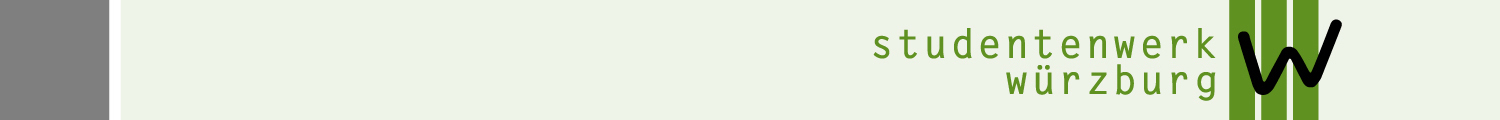 Psychotherapeutische Beratungsstelle
des Studentenwerks Würzburg
Hilfe bei studienbezogenen und persönlichen Problemen
Online anmelden unter:
https://www.studentenwerk-wuerzburg.de/beratung
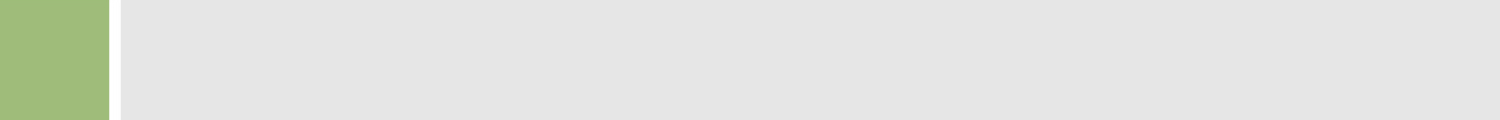